Наши  помощники - органы чувств
Цель: познакомить детей с органами чувств их  назначением, воспитывать потребность в уходе за органами чувств.
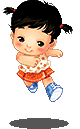 Презентацию составила:
Воспитатель 1 категории
Резник Ирина Викторовна.
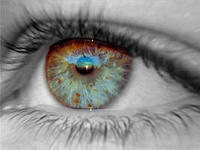 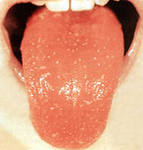 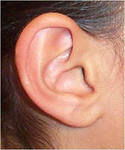 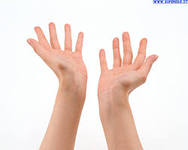 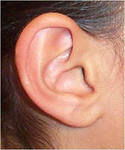 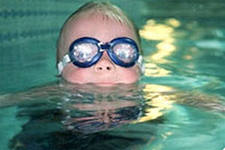 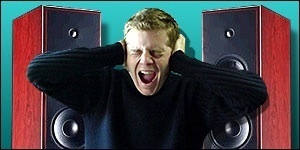 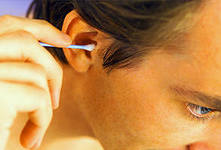 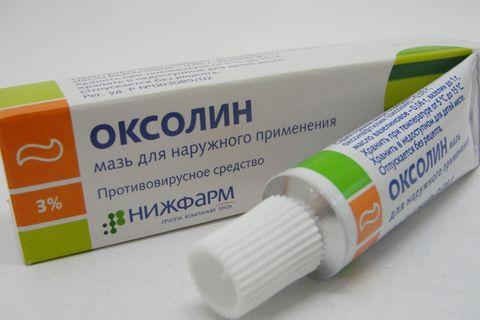 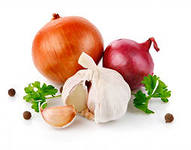 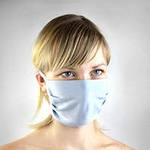 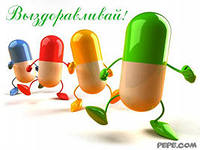 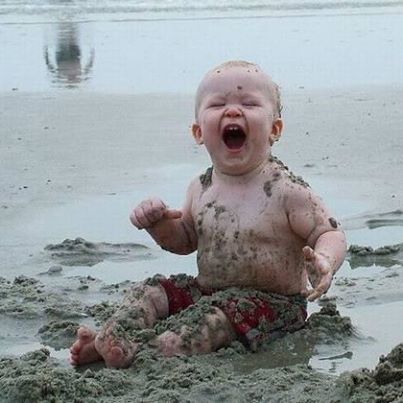 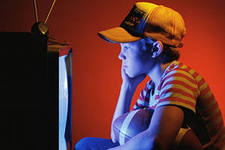 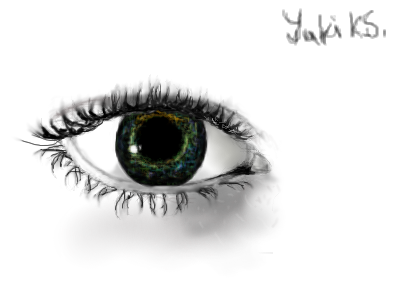 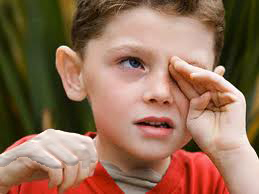 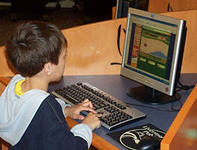 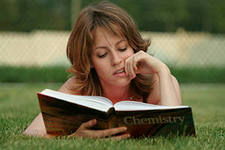 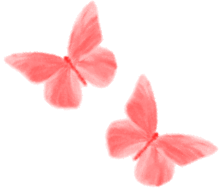 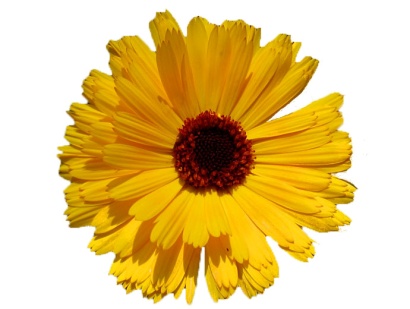 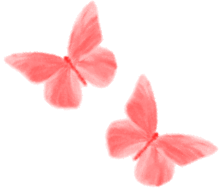 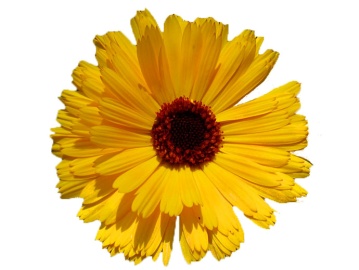 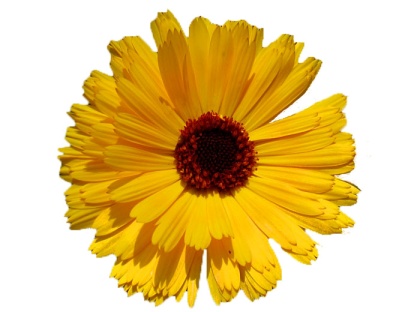 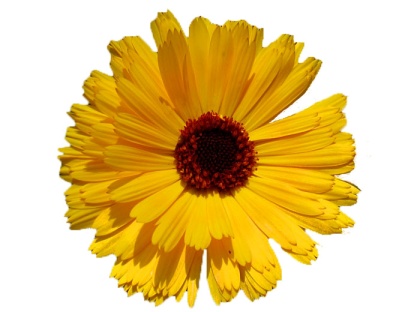 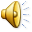 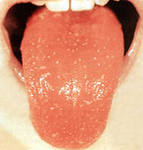 Орган вкуса - язык. С его помощью мы  различаем солёное, сладкое, кислое, горькое.
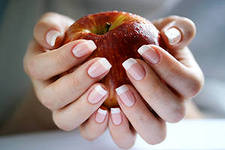 Руки - помогают определять форму, структуру поверхности.